Figurálne (polygonálne) čísla
Trojuholníkové čísla
T 4 = 10
T1 = 1
T2 = 3
T3 = 6
Štvorcové čísla
Päťuholníkové čísla
Čísla, ktoré môžeme vyjadriť vzorcom :
1
5
12
22
Päťuholníkové čísla
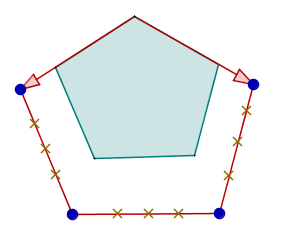 Pn-1
Šesťuholníkové čísla
Čísla, ktoré môžeme vyjadriť vzorcom
Úlohy k figurálnym číslam
Trojuholníkové čísla
Nikomachova rovnosť
súčet dvoch po sebe nasledujúcich trojuholníkových čísel je štvorcové číslo.
Plutarchova rovnosť
osemnásobok trojuholníkového čísla zväčšený o 1 dáva štvorcové číslo
Trojuholníkové čísla
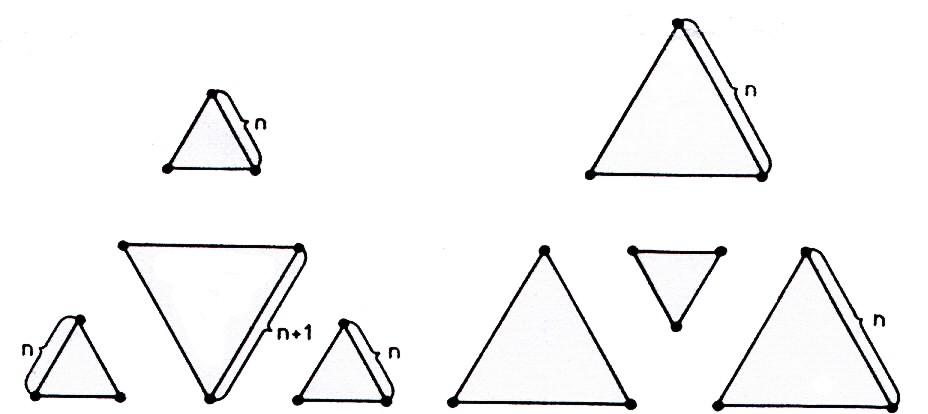 Pyramidálne čísla
Súčet n po sebe idúcich štvorcových čísel je číslo pyramidálne, pre ktoré platí vzorec:
1
5
14
30
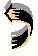